Use these words to complete the sentences:
much, many, a lot of
much
I haven’t got ________ money at the moment.
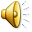 How to use these words?
much, many, a lot of

We use « much » for uncountable nouns 
in negative and interrogative sentences.

She hasn’t got much money.
Is there much work to be done?

We use « many » for countable nouns 
in negative and interrogative sentences.

We haven’t got many chairs.
Are there many people coming tomorrow?

We can use « a lot of » in all forms:

We haven’t got a lot of friends.
Is there a lot of wine in the fridge?
There’s a lot of beer on the table.
There are a lot of cars in the car park.
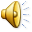 Use these words to complete the sentences:
much, many, a lot of
many
How ________ chairs do we need for the party?
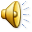 Use these words to complete the sentences:
much, many, a lot of
Our teacher always gives us too ______ homework.
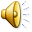 much
Use these words to complete the sentences:
much, many, a lot of
I’ve got __________ friends in my town.
a lot of
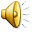 Use these words to complete the sentences:
much, many, a lot of
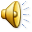 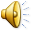 My parents gave me ___________ good advice when I was young.
a lot of
Use these words to complete the sentences:
much, many, a lot of
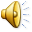 much
How ________ did you pay for that computer?
Use these words to complete the sentences:
much, many, a lot of
They haven’t got ________ furniture yet.
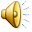 much
Use these words to complete the sentences:
much, many, a lot of
My husband’s got ___________ work to do this weekend.
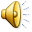 a lot of
Use these words to complete the sentences:
much, many, a lot of
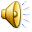 many
How  ________ stars are there on the American flag?
Use these words to complete the sentences:
much, many, a lot of
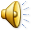 How  ________ wine have we got left in the fridge?
much
Use these words to complete the sentences:
much, many, a lot of
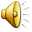 many
How  ________ eggs are there?
Use these words to complete the sentences:
much, many, a lot of
a lot of
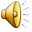 You need __________ eggs to make a good omelette.
Use these words to complete the sentences:
much, many, a lot of
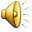 Mary feels sick.  She’s eaten too ________ chocolates.
many
Use these words to complete the sentences:
much, many, a lot of
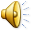 a lot of
There’s ___________ snow outside, it’s been snowing all night.
Use these words to complete the sentences:
much, many, a lot of
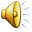 a lot of
You need  __________ of patience to be a teacher.
Use these words to complete the sentences:
much, many, a lot of
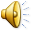 David eats ____________ rice, he loves it.
a lot of
Use these words to complete the sentences:
much, many, a lot of
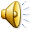 I can’t make a cake I haven’t got ________ flour.
much
Use these words to complete the sentences:
much, many, a lot of
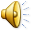 Italian people eat _________ pasta.
a lot of
Use these words to complete the sentences:
much, many, a lot of
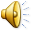 many
How __________ people are coming to the party?
Use these words to complete the sentences:
much, many, a lot of
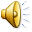 much
How __________ food will we need?
Use these words to complete the sentences:
much, many, a lot of
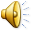 We didn’t have ________ luggage so we got through customs quickly.
much
Use these words to complete the sentences:
much, many, a lot of
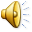 We didn’t take ________ photos either because we’d been there before.
many
Use these words to complete the sentences:
much, many, a lot of
much
Do you drink _______ coffee?
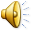 Use these words to complete the sentences:
much, many, a lot of
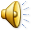 I had to buy _________ food yesterday because my parents are coming to stay.
a lot of
Use these words to complete the sentences:
much, many, a lot of
many
How _______ players are there in a football team?
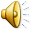